Electronic and Information Resources (EIR) Accessibility in Cooperative Contracts Procurement
June 2013
What is Electronic and Information Resources Accessibility and Why is it Important ?
EIR accessibility means that people with disabilities can perceive, understand, navigate, and interact with the electronic and information resources. It addresses all conditions that affect access to EIR including visual, auditory, physical, speech, cognitive, and neurological disabilities. EIR accessibility also benefits others, including older people with changing abilities caused by aging.

Access to information and learning is essential for all people, and we have a responsibility to ensure that people's ability to participate in the information age is not limited by a disability.

State agencies are required by Govt. Code 2054.451 et. seq. to make their electronic information technology accessible to ensure comparable access to state programs and services for all Texans
2
Accessibility Regulations
There are IT accessibility laws and regulations in 
Various countries around the world
U.S. federal procurement regulations (Section 508)
Many U.S. states

Most cite accessibility technical standards
U.S. Section 508
ISO/IEC 40500:2012 (aka WCAG 2.0)

Texas statutes and rules
Apply to all Texas state agencies and institutions of higher education
Texas Government Code 
2054 Subchapter M
Texas Administrative Codes 
1 TAC 206: State Websites 
1 TAC 213: Electronic and Information Resources
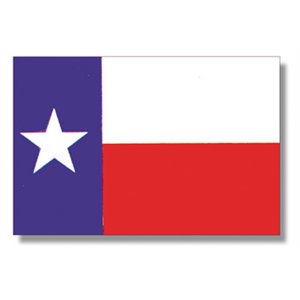 3
[Speaker Notes: http://people.rit.edu/easi/itd/itdv09n1/golden.htm
http://74.125.47.132/search?q=cache:c9eeRUmIGmkJ:www.access-board.gov/sec508/refresh/teitac2nd/TEITAC_Buck_Nov_2006.ppt+procurement+accessibility+state+law+what+states+have%3F&hl=en&ct=clnk&cd=6&gl=us&client=firefox-a
New York - http://www.oft.state.ny.us/policy/s04-001/index.htm
Ohio - http://ohio.gov/policies/accessibility/
Georgia – http://www.georgia.gov/00/static/0,2085,4802_0_0_Accessibility,00.html
Hawaii - http://www.ehawaii.gov/dakine/docs/ada.html
Kansas- http://www.kansas.gov/about/accessibility_policy.html
Mass - http://www.mass.gov/?pageID=mg2utilities&L=1&sid=massgov2&U=utility_policy_accessibility
Rhode Island - http://www.ri.gov/resource/standards/]
EIR Accessibility in DIR’s Cooperative Contracts
DIR ensures that 
Vendor bid responses include accessibility documentation (Voluntary Product Accessibility Templates or VPATs) 
VPATs are evaluated for completeness and high-level accuracy (credibility) 
Links to VPATs are available from the vendor’s DIR contract web page (once awarded)
4
What is a VPAT?
A standardized template used in the industry to document accessibility conformance to U.S. Section 508 
A vendor-generated, product-specific document using the VPAT template that provides relevant and specific information about compliance with Section 508 Standards 
Helps procurement and contracting officials make preliminary assessments of the degree of accessibility compliance in a vendor’s EIR
Allows procurement staff and others to evaluate accessibility compliance consistently across multiple vendors
5
Where EIR Accessibility in Procurement Applies
6
FAQs for Suppliers
How does EIR accessibility affect my ability to compete for DIR contracts?
Because EIR Accessibility is required in Texas rule, accessibility information (VPATs)  may be used by DIR customers as criteria in product  / service selection.

What documentation of EIR accessibility will I be required to submit in the bid responses?
As part of the solicitation process, suppliers are asked to provide documentation of  the accessibility for all applicable products / services included their bid this documentation in the form of Voluntary Product Accessibility Templates (VPATs).  

How do I obtain a VPAT for each applicable product in a bid response?
If you are a vendor responsible for the development and production of  products included in the bid response, you should complete the applicable sections of the VPAT based on accessibility testing evaluations. Information on various automated and manual accessibility testing tools and techniques can be found on  the “Tools and Resources” pages of DIR’s EIR Accessibility website .
If you are a reseller of another company's products / services, VPATs for  these offerings should be obtained from the manufacturers.
7
FAQs for Suppliers (cont.)
What if the product does not fully comply with EIR accessibility requirements?
The degree of accessibility compliance for each applicable criterion should be documented in the "Supporting Features" and "Remarks" sections of the VPAT. 

How is EIR accessibility managed once inclusion in DIR’s Cooperative Contracts has been signed?
DIR customers will consider the VPAT information when evaluating vendor products for purchase. In some cases, customers may perform their own accessibility testing to validate the VPAT information or may request additional information from the vendor.
Links to VPAT s for applicable products included in the contract must be posted on the main page of the vendor’s DIR specific web page(s). 
	
Where can I find more general information about EIR accessibility?
Additional information on accessibility and accessibility resources can be found on DIR’s EIR Accessibility Website or through other resources available on the World Wide Web.
8